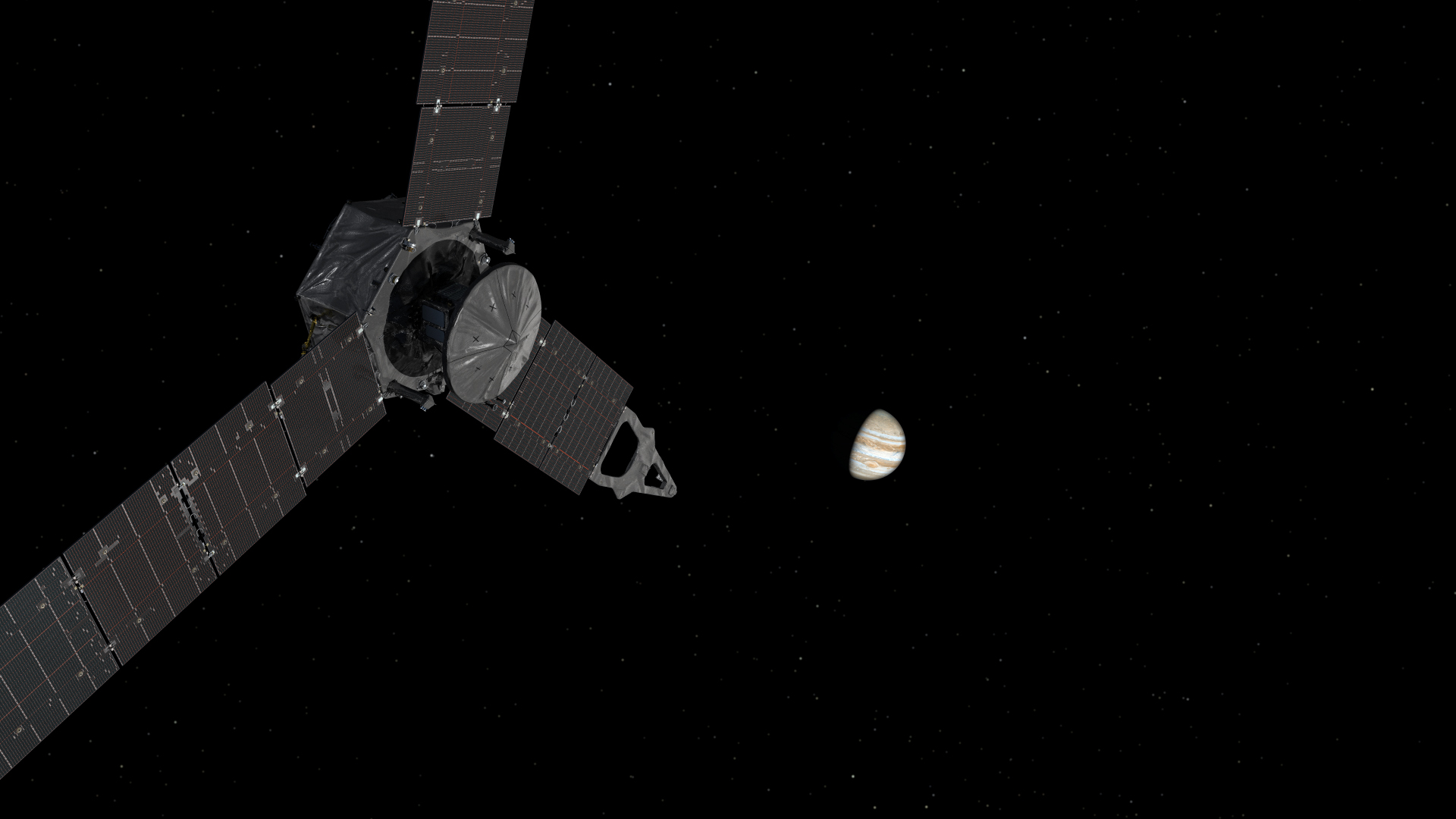 Uncertainties in the Determination of Jupiter’s Core
Alexander C. English
Mentor: David J. Stevenson
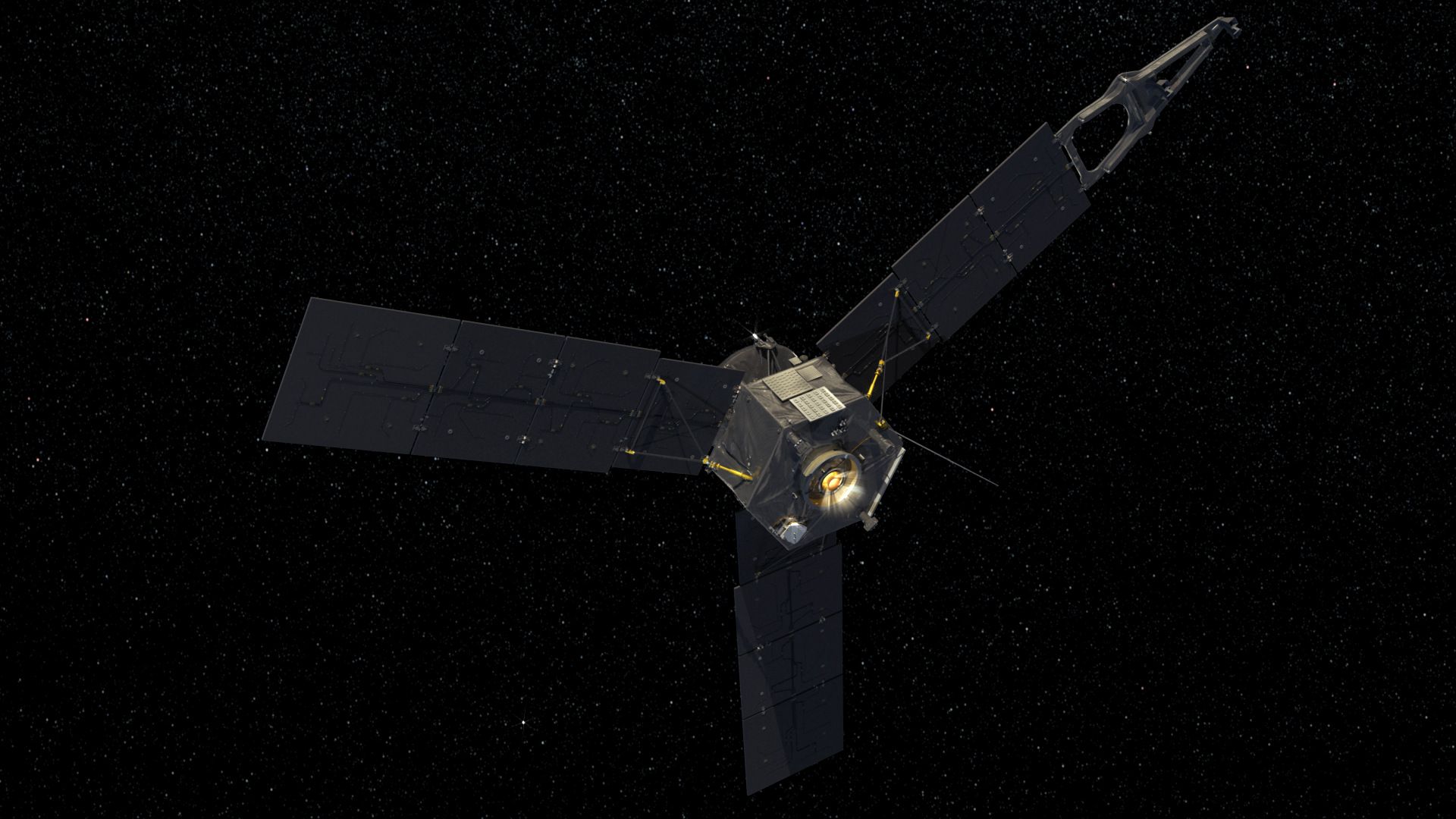 Juno
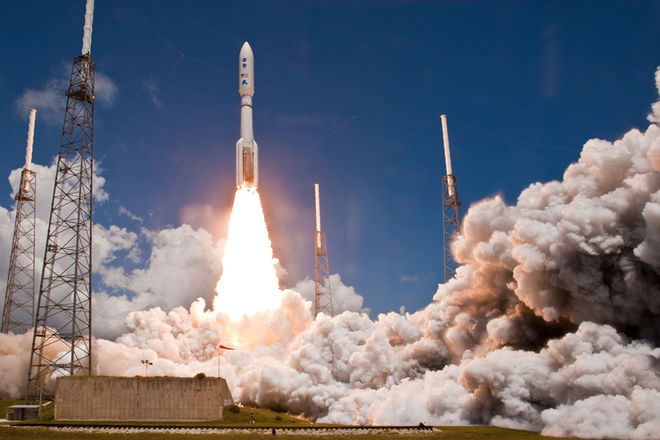 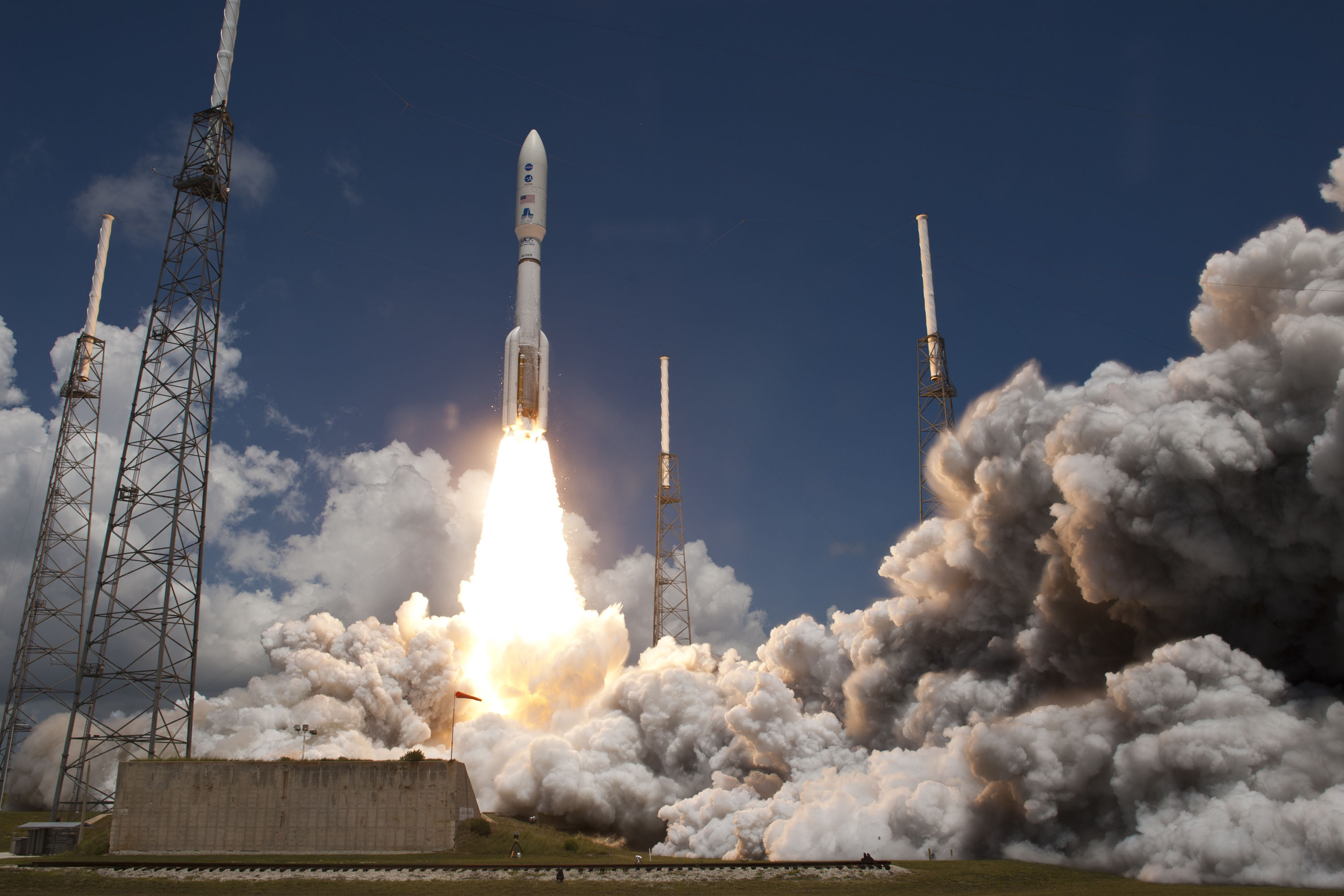 The Core
The Equation of State
Juno’s first picture of Jupiter!
Perturbing the Equation of State
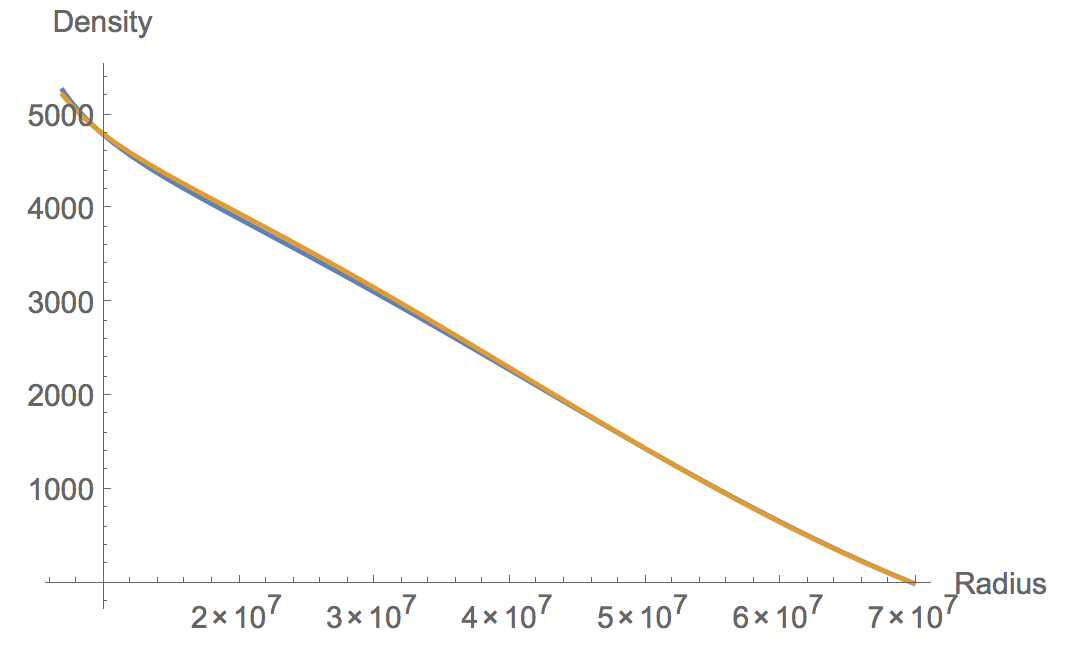 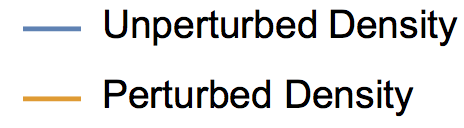 A Physically Motivated Model
Discussion
We now have a way to create a perturbation of choice to the EOS and see how it affects the core
Our model can be made more realistic for greater accuracy
Treat Jupiter as a non-uniform rotating body
It has been demonstrated that depending on the EOS, Jupiter’s core can take on a range of possible masses and radii
Further examination of the heavy element makeup of Jupiter’s core and envelope, as well as its equation of state, is needed
References
1. Stevenson, D. J. Unpublished. Limits on Determining the Core of Jupiter.
2. Guillot, T., D. J. Stevenson, W. B. Hubbard, and D. Saumon 2004. The interior 	of Jupiter. In Jupiter - The Planet, Satellites and Magnetosphere.
3. Saumon, D., G. Chabrier, and H. M. van Horn 1995. An Equation of State for 	Low Mass Stars and Giant Planets. Astrophys. J. Suppl. 99, 713.
4. Hubbard, W. B., and B. Militzer 2016. A Preliminary Jupiter Model. In The     	Astrophysical Journal.
5. Stevenson, D. J. Unpublished. P41B-2072, Limits to the Core Mass of Jupiter.
A huge thank you to SURF and my mentor, Professor David Stevenson!